Mobile SMARTS: Склад 15
AUTO-ID, АВТОМАТИЗАЦИЯ, ШТРИХ-КОДИРОВАНИЕ
О чем будет презентация?
1. О компании
Что за компания Умный Склад и чем она вообще занимается? 
2. Что такое Mobile SMARTS: Склад 15 ?
Зачем нужен этот продукт? Кому он подходит? Как поможет бизнесу?
3.Возможности продукта 
Поговорим о том, какие операции можно автоматизировать с помощью Mobile SMARTS: Склад 15 и перечислим его ключевые особенности. 
4.Технологии
Эта часть о внутренней «начинке» продукта. О том какие технологии использует софт и какие есть возможности интеграции.
5.Политики лицензирования и цены
Как и что лицензируется. Как можно приобрести продукцию нашей компании.
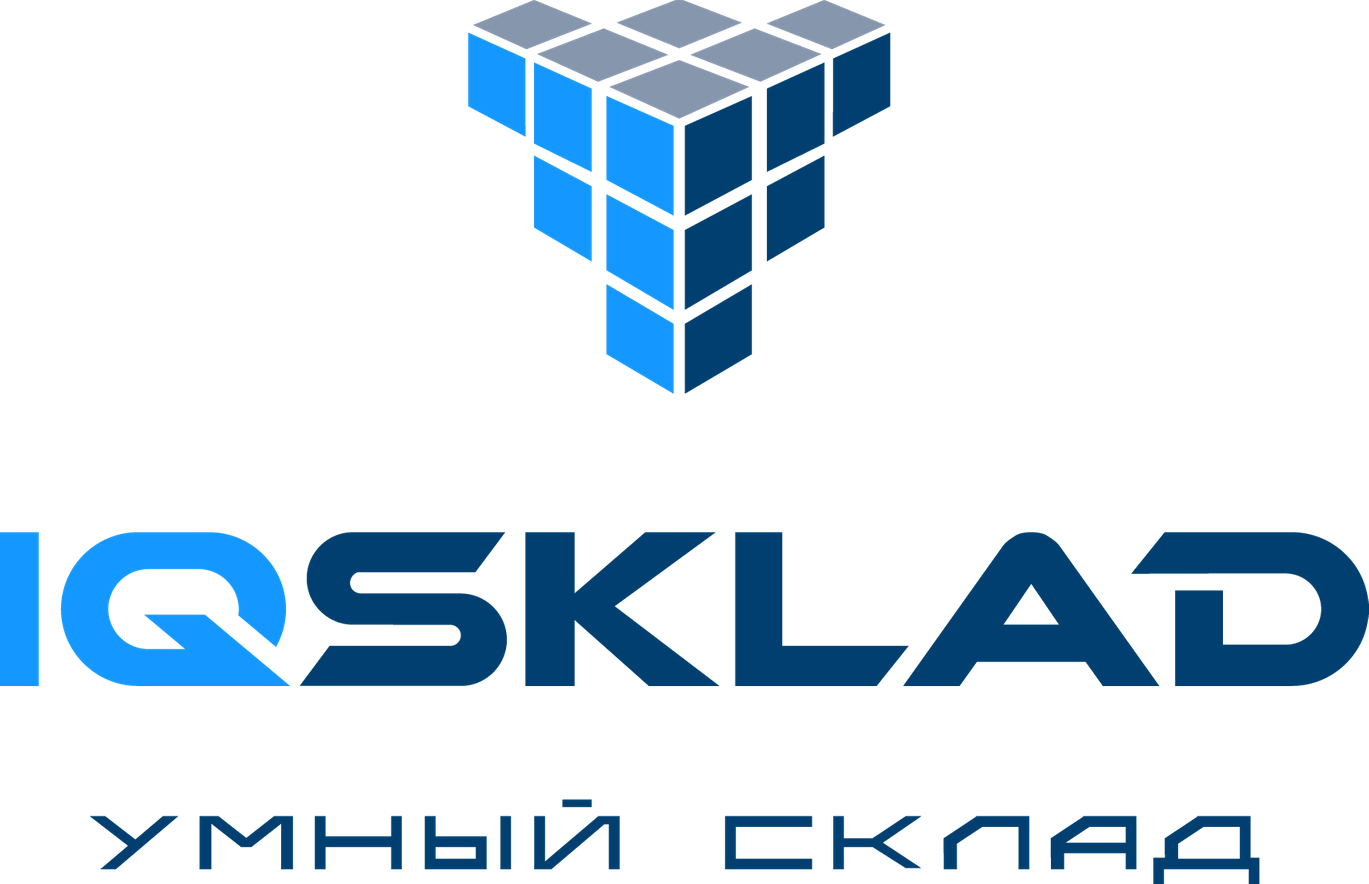 AUTO-ID, АВТОМАТИЗАЦИЯ, ШТРИХ-КОДИРОВАНИЕ
IQSKLAD СЕГОДНЯ
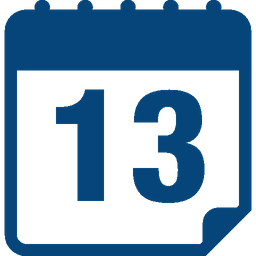 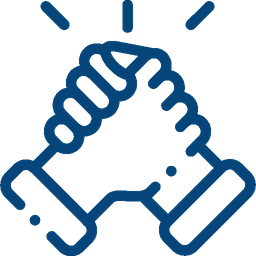 13 лет внедряем оборудование  и разрабатываем ПО
Официальный партнер
более 20 мировых
Брендов производителей
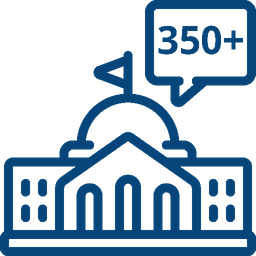 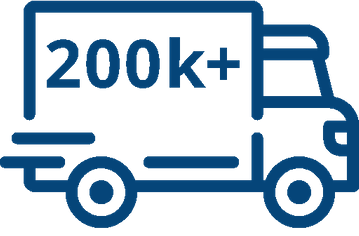 Поставили более 200.000 единиц оборудования
Осуществили 350 проектов  государственного назначения
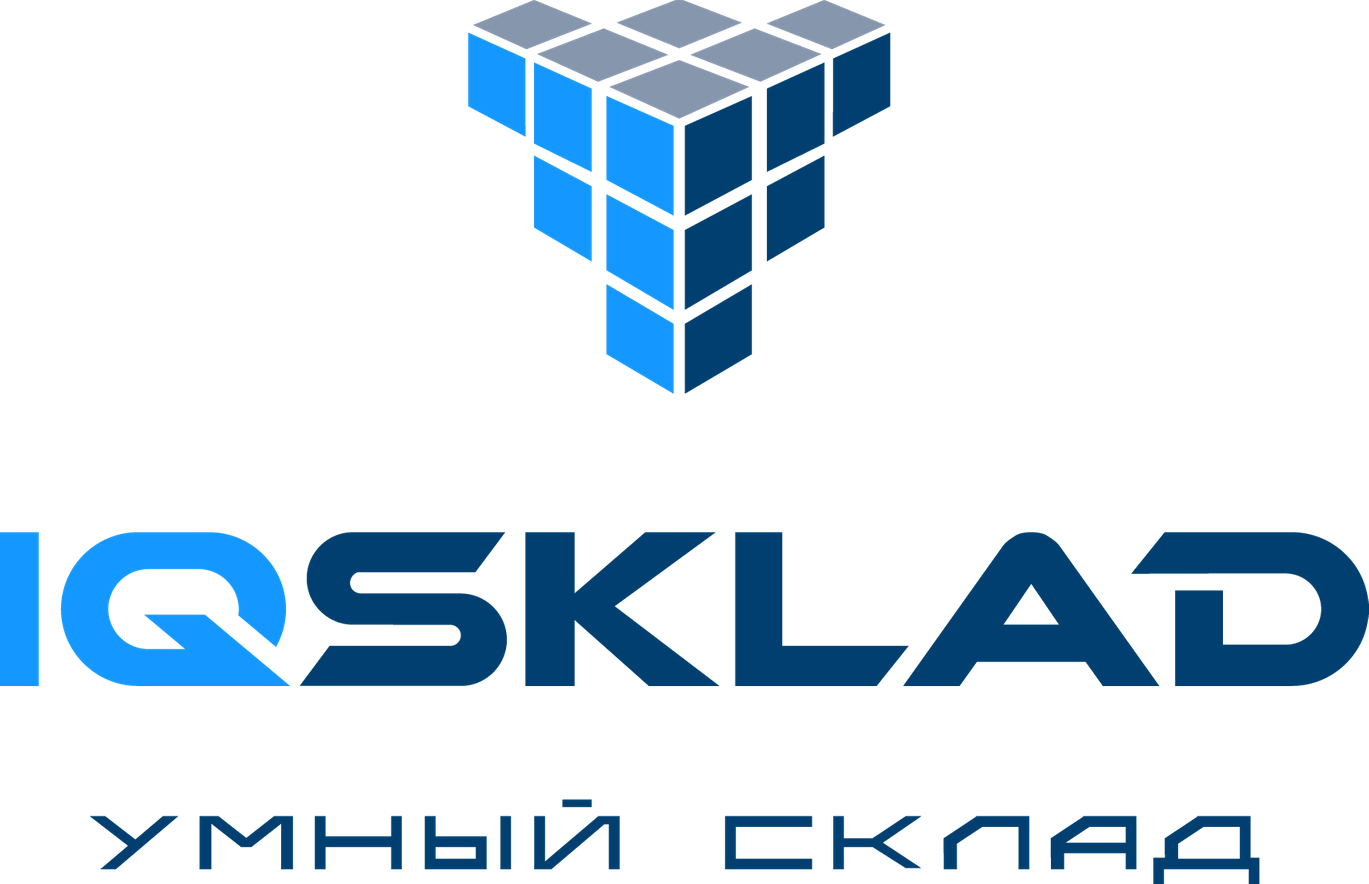 AUTO-ID, АВТОМАТИЗАЦИЯ, ШТРИХ-КОДИРОВАНИЕ
УСЛУГИ И СЕРВИС
Комплексная интеграция решений  Сопровождение программного обеспечения  Разработка ПО
Гарантийное и пост гарантийное обслуживание 
Обучение персонала
Сервисное обслуживание во всех регионах РФ
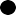 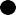 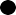 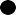 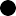 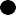 ПРЕИМУЩЕСТВА
"УМНОГО СКАЛАДА"
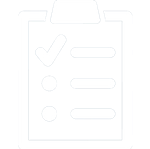 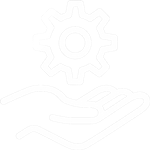 Большой выбор расходных  материалов и ЗИП
Помощь в выборе
и внедрению оборудования
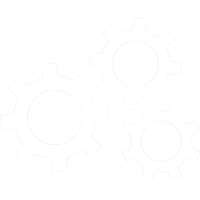 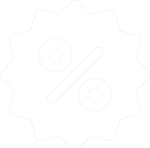 Гибкие условия оплаты
Свой сервисный центр
AUTO-ID, АВТОМАТИЗАЦИЯ, ШТРИХ-КОДИРОВАНИЕ
Преимущества софта компанииУмный склад
Позволяет быстро автоматизировать рабочее
место сотрудника.

Гибкий софт, который можно дорабатывать.

Работает на виндовых терминалах, так и на  новых андроидах

Готовые интеграции с бэк-офисами и др
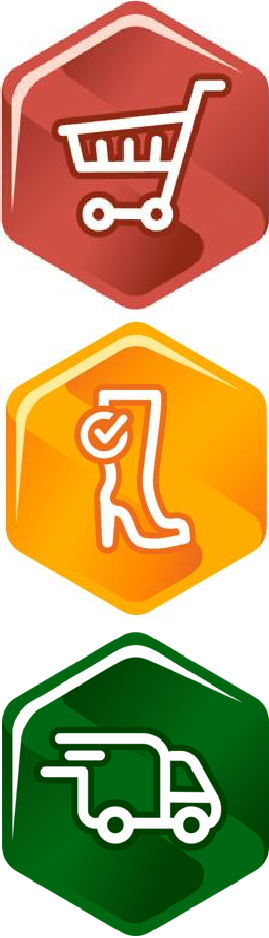 AUTO-ID, АВТОМАТИЗАЦИЯ, ШТРИХ-КОДИРОВАНИЕ
ИТОГО
Умный склад – вендор мобильного коробочного софта
 Наши программные продукты  позволяют быстро  автоматизировать рабочее место
 Решения на платформе Mobile SMARTS имеют множество  преимуществ и зарекомендовали себя на рынке
AUTO-ID, АВТОМАТИЗАЦИЯ, ШТРИХ-КОДИРОВАНИЕ
2. Что такое Mobile SMARTS: 15 Склад
Зачем нужен этот продукт? 
Кому он подходит ? 
Как поможет бизнесу ?
AUTO-ID, АВТОМАТИЗАЦИЯ, ШТРИХ-КОДИРОВАНИЕ
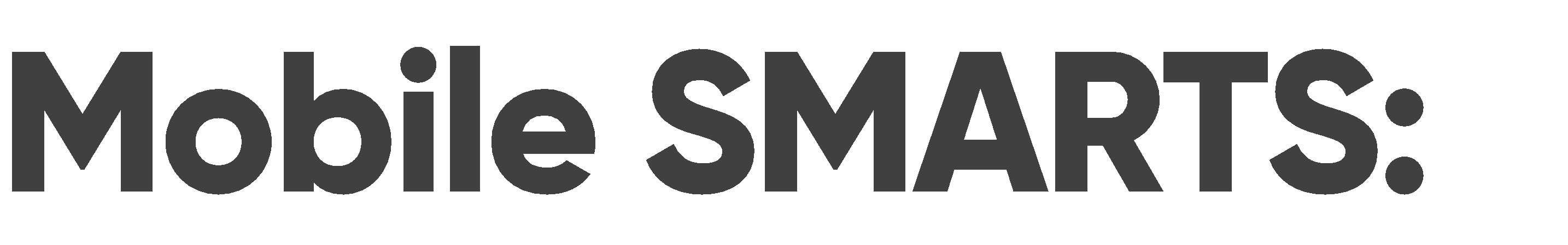 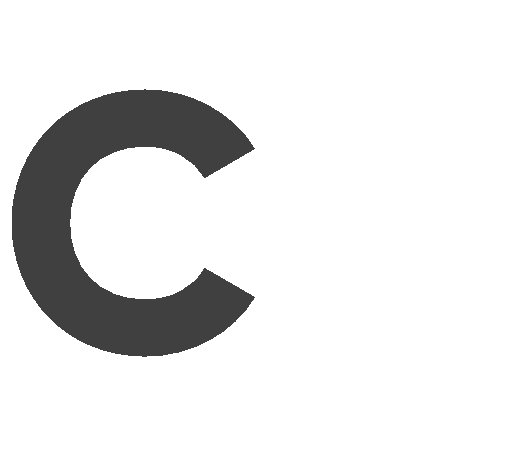 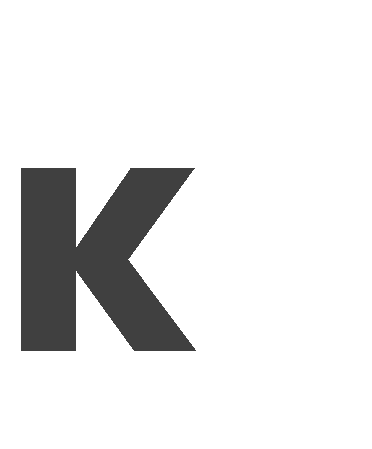 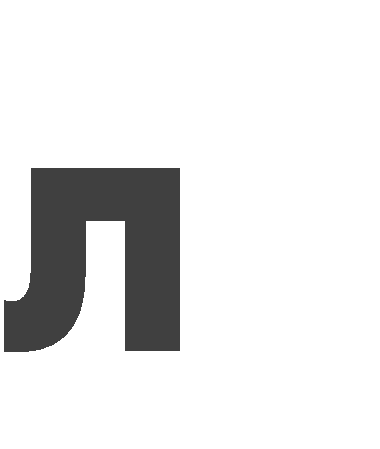 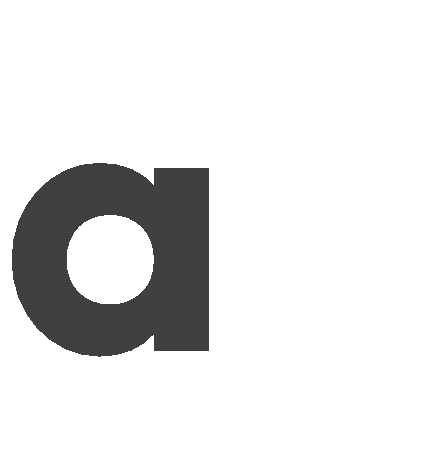 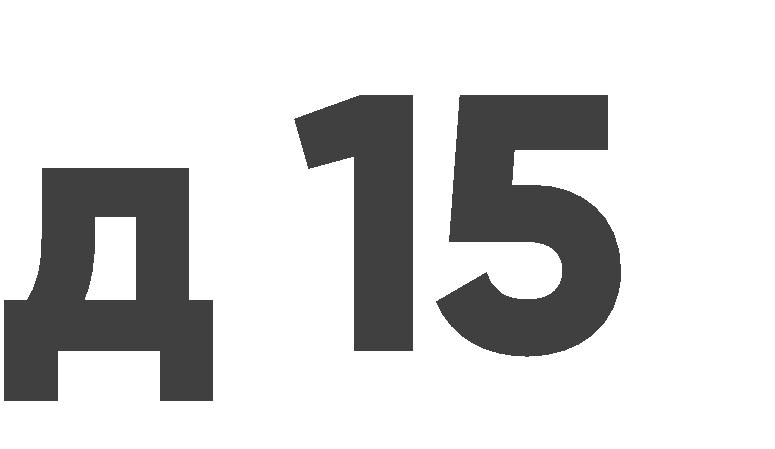 Позволяет быстро автоматизировать все рабочие операции
Оптимизировать и контролировать действия линейного  персонала
Исключить вероятность ошибок
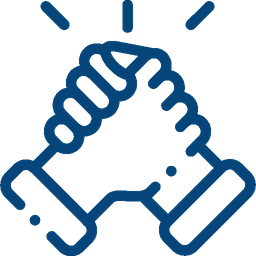 50%
Времени сотрудники не выполняют своих обязательств
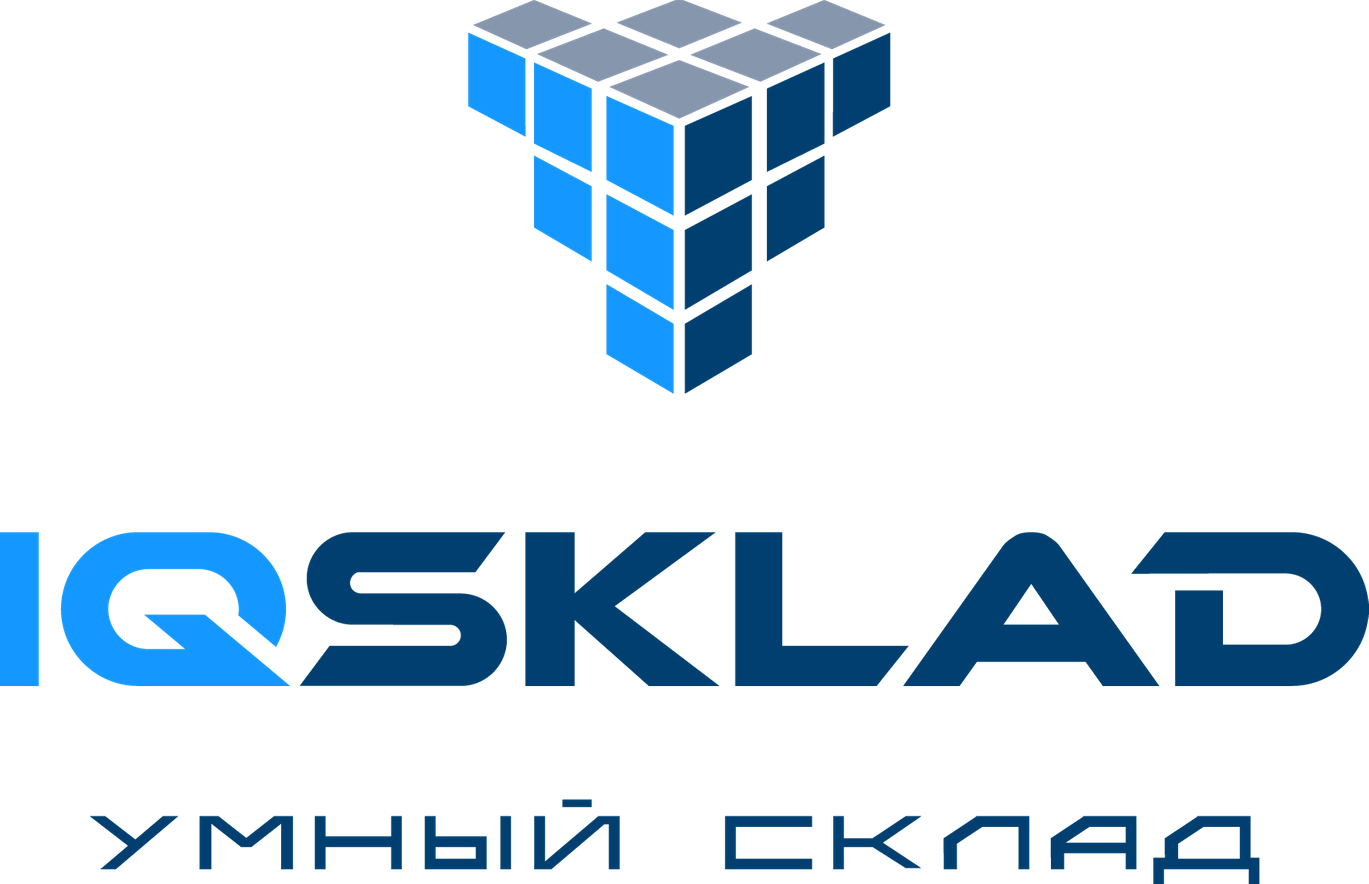 AUTO-ID, АВТОМАТИЗАЦИЯ, ШТРИХ-КОДИРОВАНИЕ
3. Возможности продукта
Поговорим о том, какие операции можно автоматизировать 
с помощью Mobile SMARTS: Склад 15
перечислим его ключевые особенности.
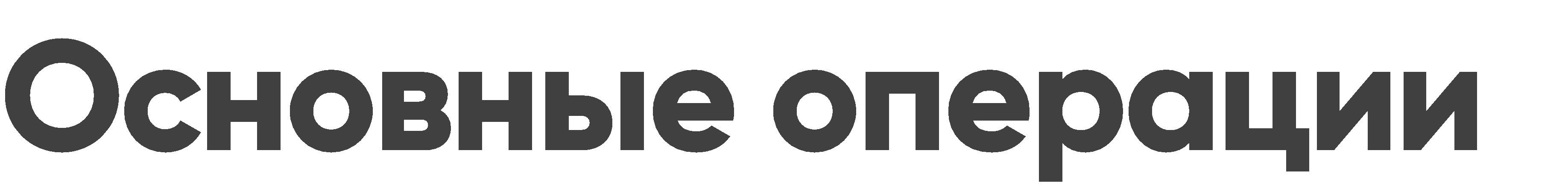 AUTO-ID, АВТОМАТИЗАЦИЯ, ШТРИХ-КОДИРОВАНИЕ
Приемка товара
Инвентаризация
Перемещение по ячейкам и складам
Подбор заказа
Сбор штрихкодов
Упаковочный лист
Просмотр остатков и цен по товару
Операции с алкоголем
Операции с табаком
Операции с обувью
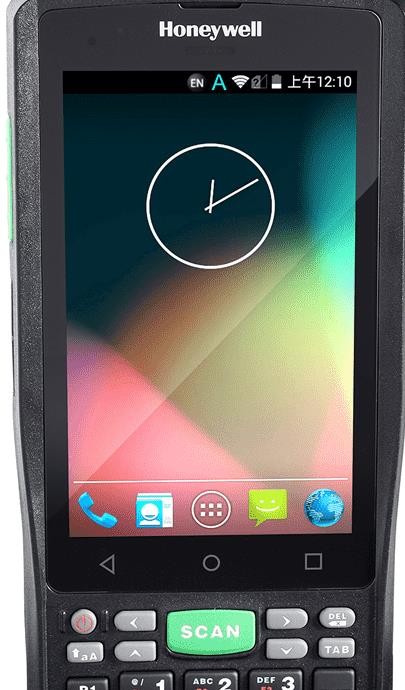 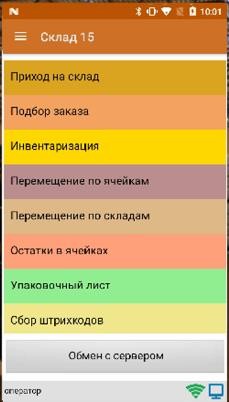 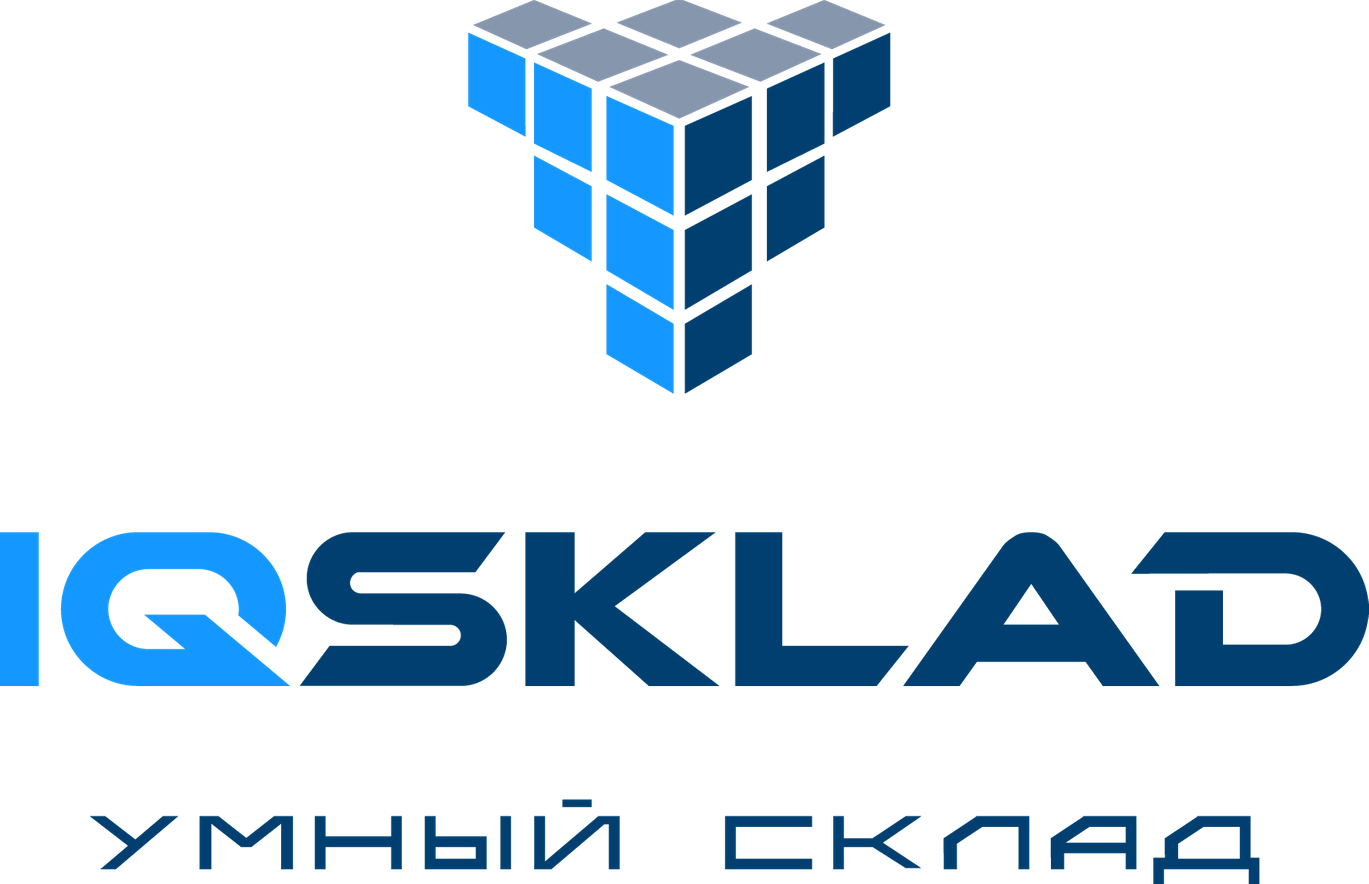 AUTO-ID, АВТОМАТИЗАЦИЯ, ШТРИХ-КОДИРОВАНИЕ
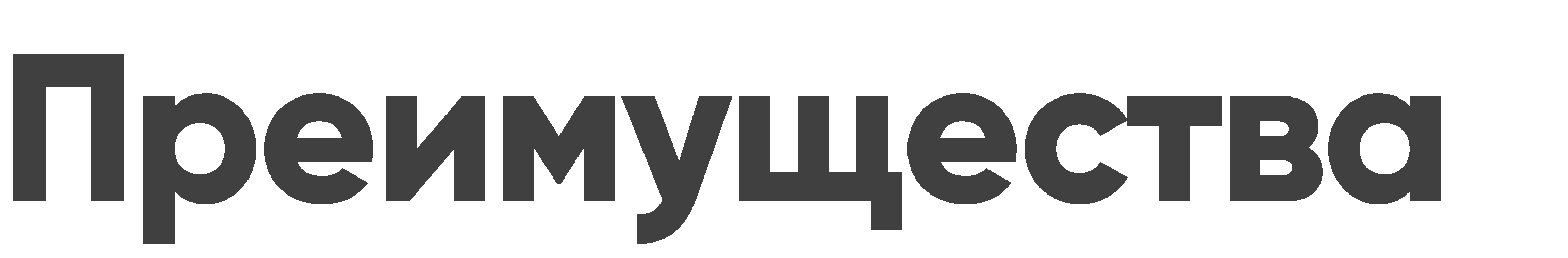 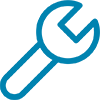 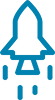 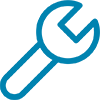 Коробочное решение
Быстрый запуск
Широкий функционал
Позволяет быстро
автоматизировать рабочее  место
Закрывает все потребности
большинства заказчиков
Только нужное и ничего лишнего
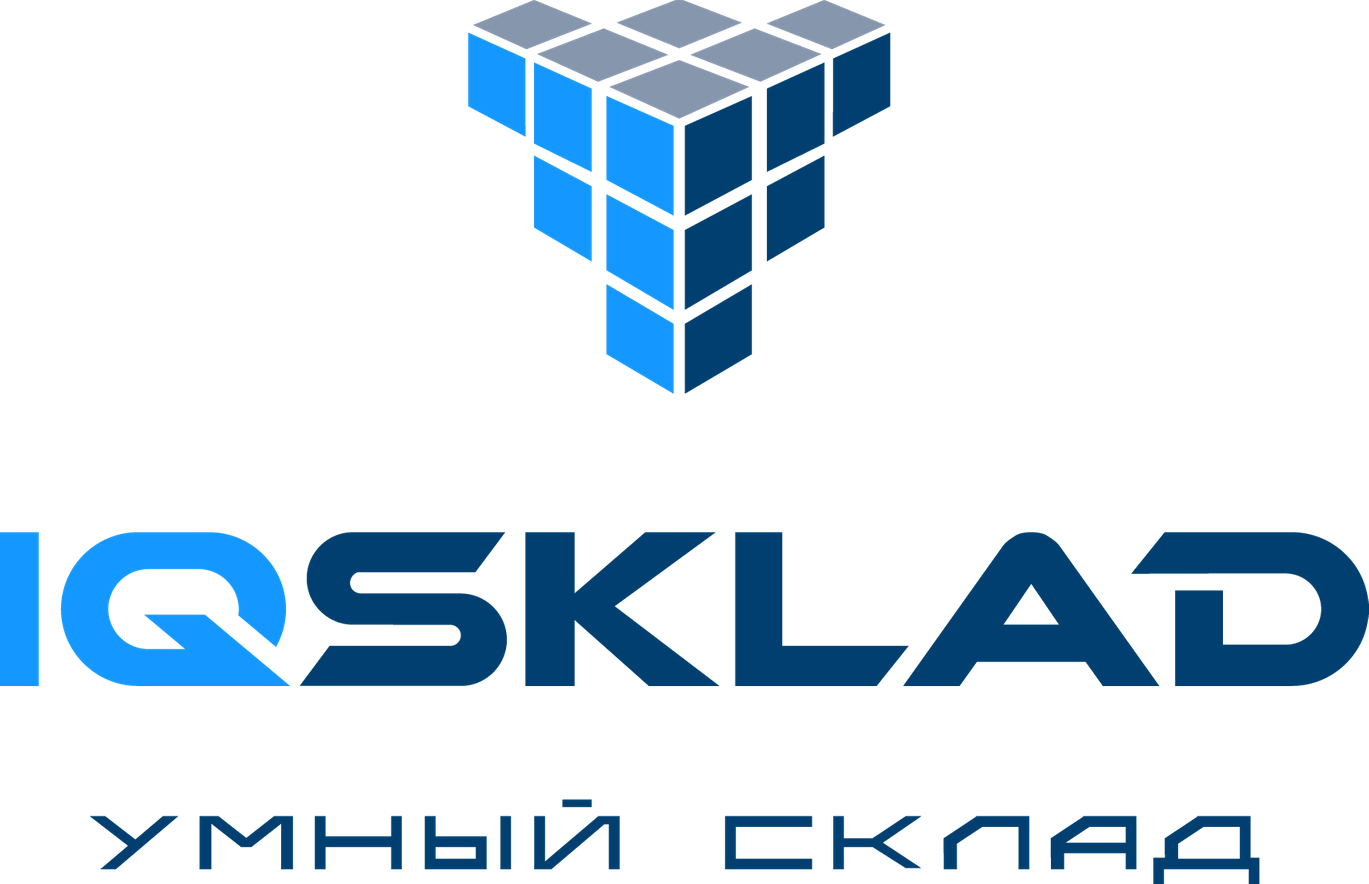 AUTO-ID, АВТОМАТИЗАЦИЯ, ШТРИХ-КОДИРОВАНИЕ
4. Технологии
Что внутри у Склада 15 и как его связать с учетной системой?
Mobile SMARTS
Компоненты решения
УЧЕТНАЯ СИСТЕМА(1С, Microsoft Dynamics, SAP, Галактика, MS SQL, Excel)
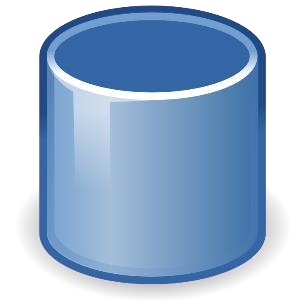 компоненты прямого доступа

через кредл/кабель
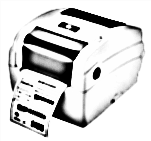 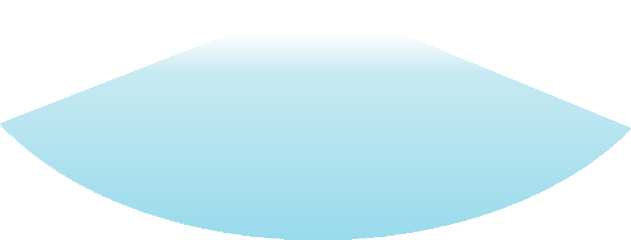 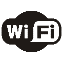 Средства разработки
Средства администрирования
Сервер терминалов и сервер  печати
Клиенты для ПК / Windows CE /  Windows Mobile и Android
Компоненты доступа из ERP
(OLE/COM)
Утилиты конвертации для
TXT/CSV/Excel
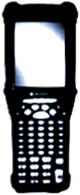 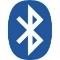 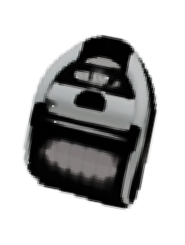 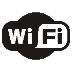 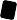 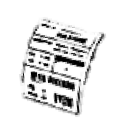 принтеры
клиент Mobile SMARTS
для ТСД
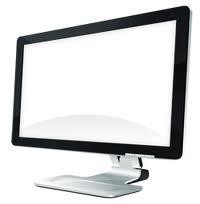 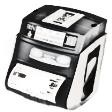 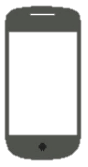 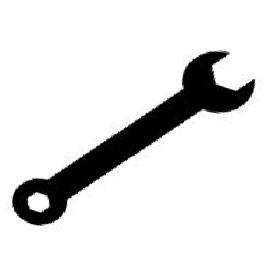 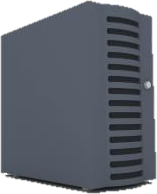 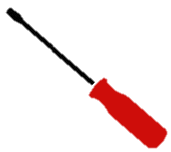 мобильный  ККМ
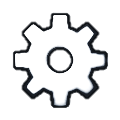 клиент Mobile SMARTS
для Android
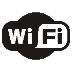 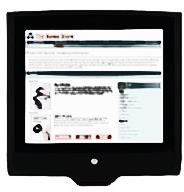 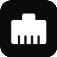 сервер Mobile SMARTS
средства разработки  и администрирования  Mobile SMARTS
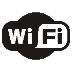 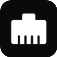 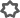 клиент Mobile SMARTS
для киоска (прайс-чекера)
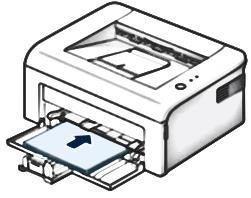 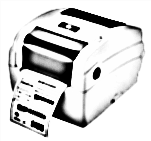 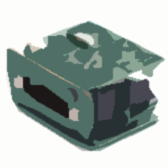 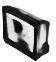 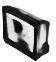 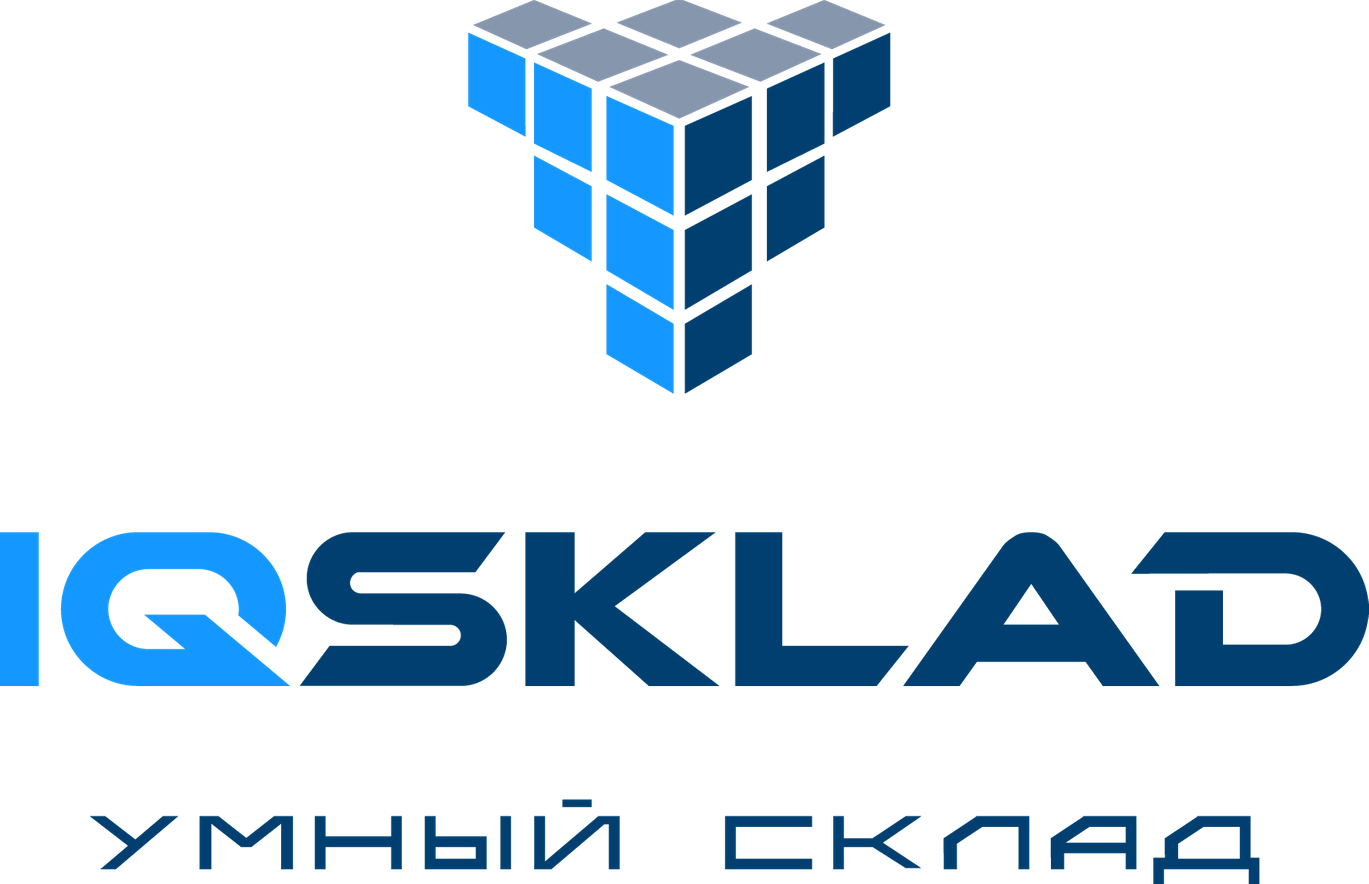 клиент Mobile SMARTS
для индустриальных ПК
сканеры
принтеры
Поддержка операционных  систем
Все нужные ОС 
Android  
Windows Mobile 
Windows 7 / 8 / 10
Windows CE
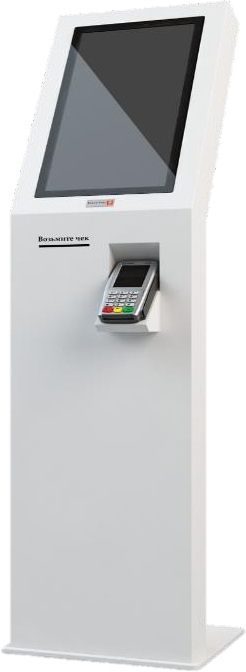 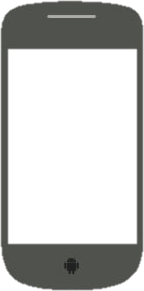 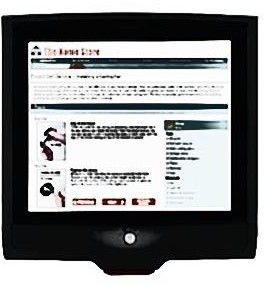 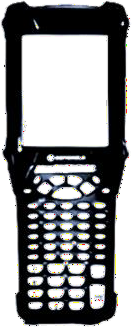 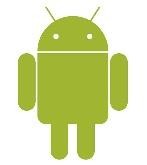 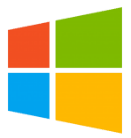 Windows CE
Windows Mobile
Android
4.3 и выше
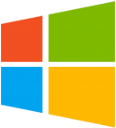 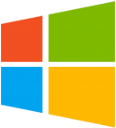 Windows 7 / 8 / 10
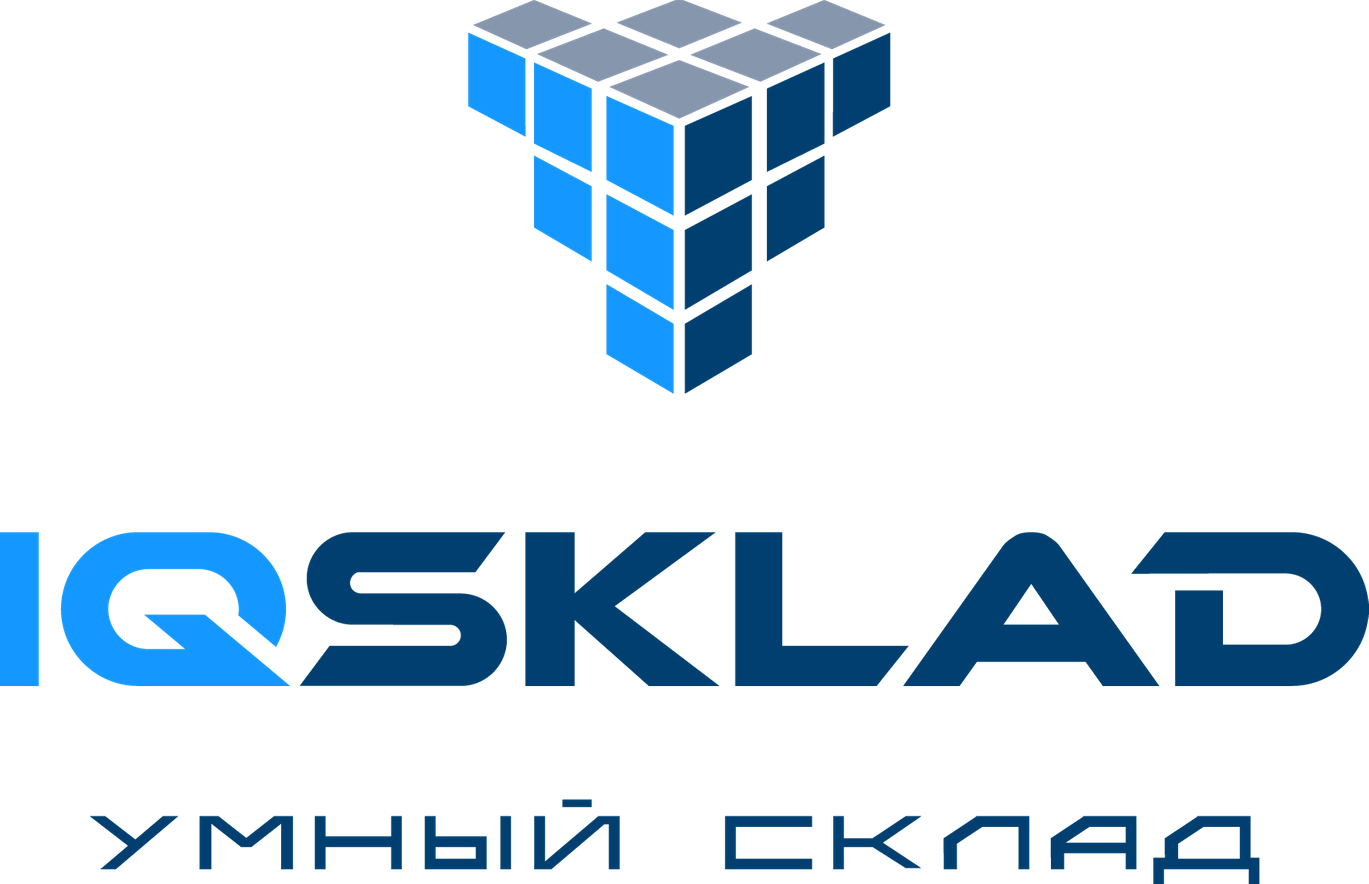 HYDB™
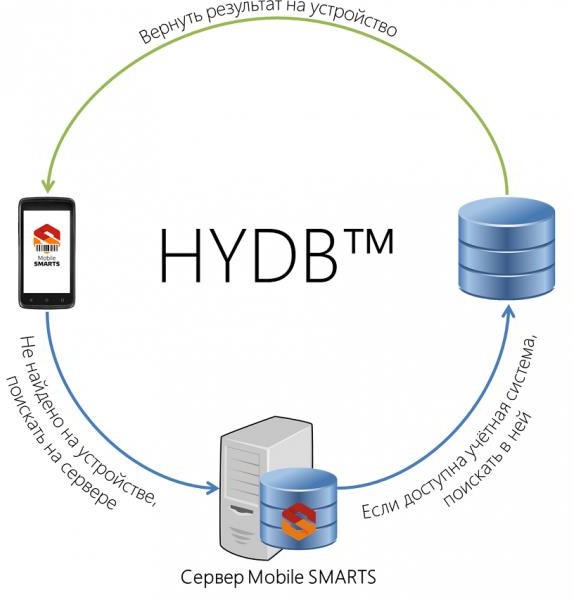 Гибридные справочники.
HYDB™ для Mobile SMARTS™  позволяет не ограничиваться  одним местом хранения, а  хранить данные там, где это  удобно в настоящий момент.
Устройство
ERP/WMS
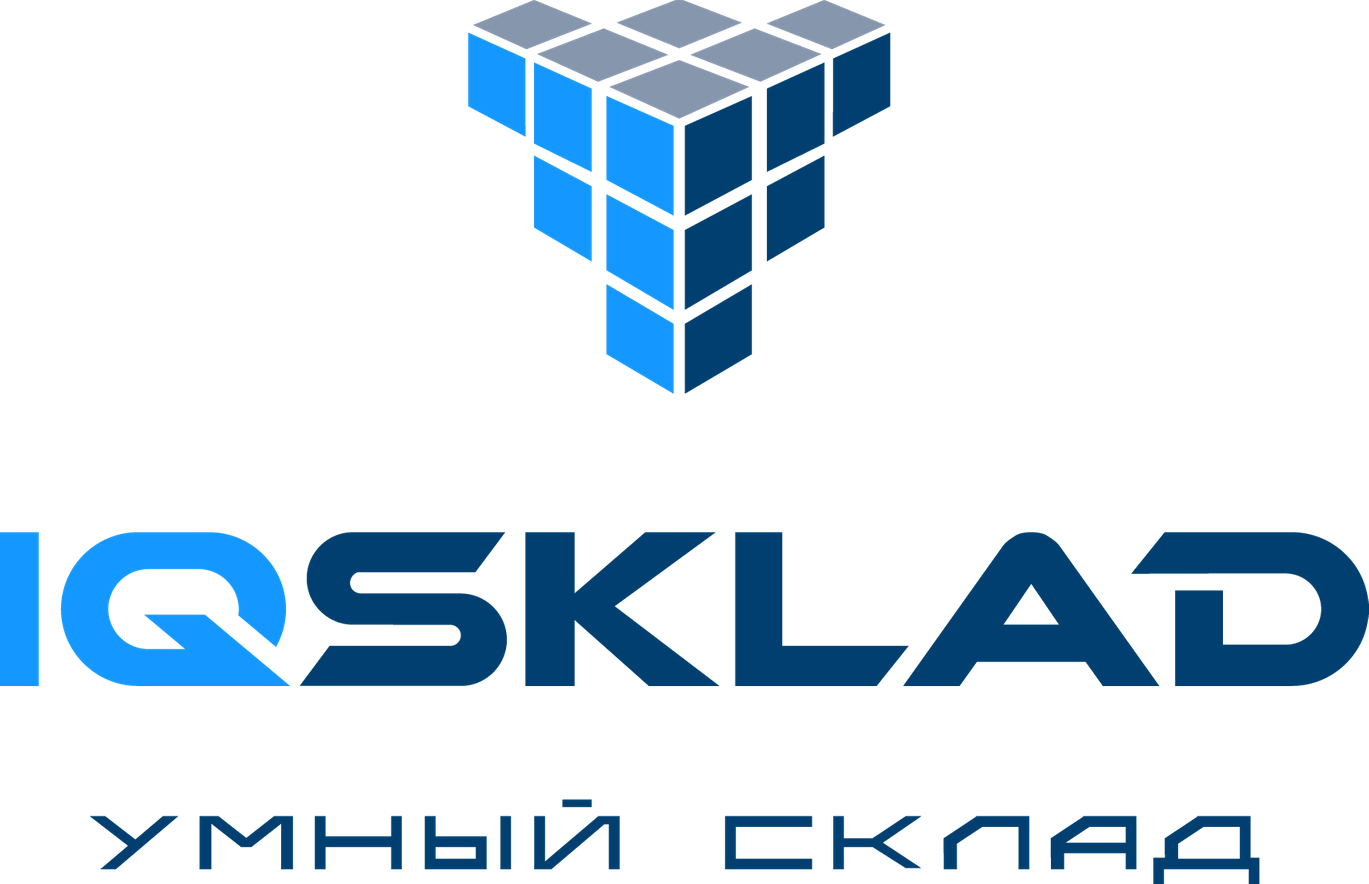 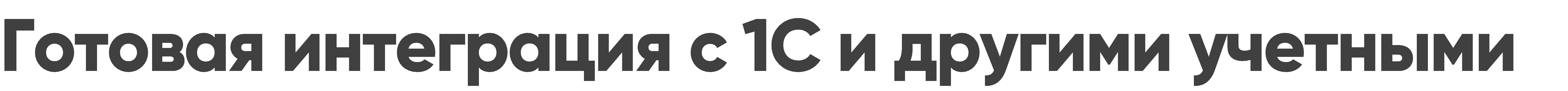 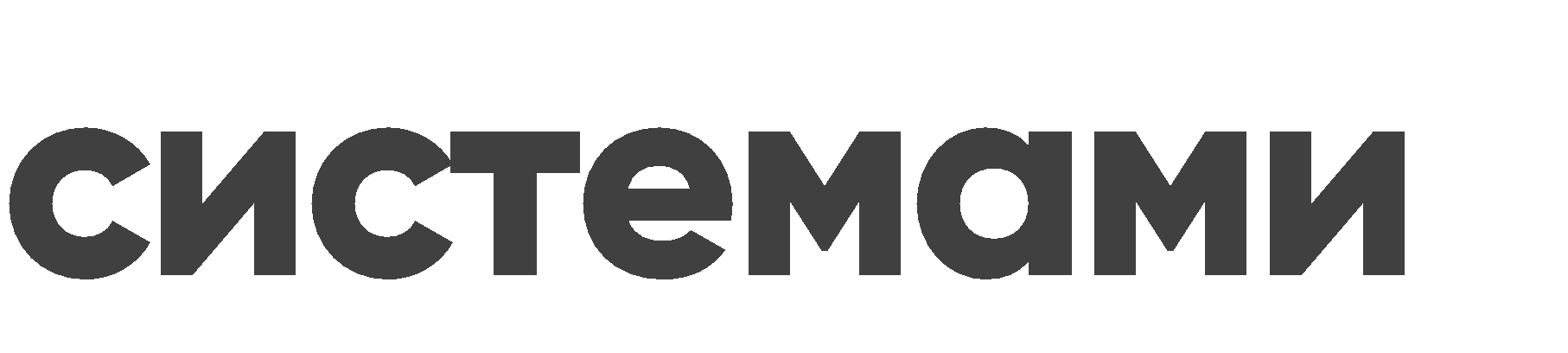 «WMS: Total  Logistic»
ERP
КА 1.1, 2.4
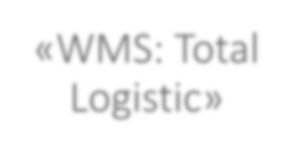 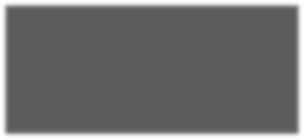 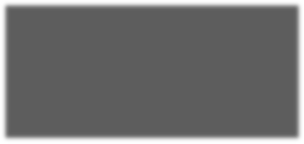 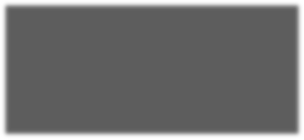 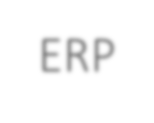 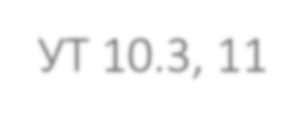 УПП 1.3
УНФ 1.6
УТ 10.3, 11
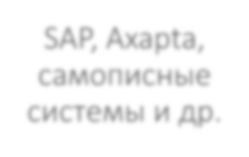 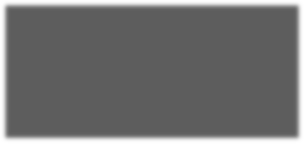 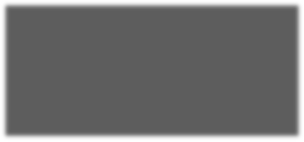 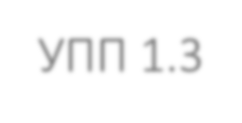 Бухгалтерия  предприятия  3.0
SAP, Axapta,  самописные  системы и др.
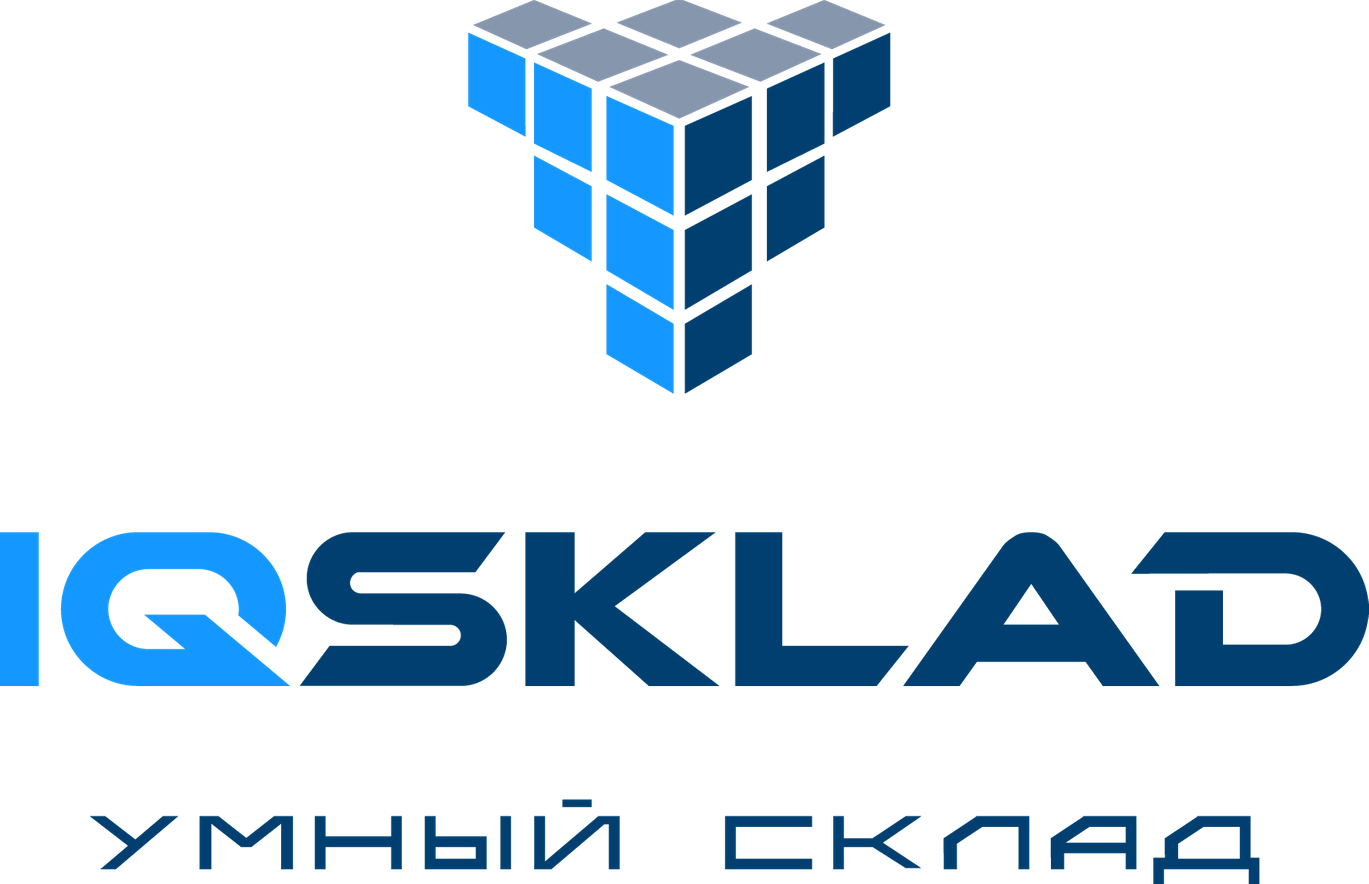 AUTO-ID, АВТОМАТИЗАЦИЯ, ШТРИХ-КОДИРОВАНИЕ
5. Политика лицензирования
Как и что лицензируется в Склад 15 и какие есть варианты для покупки решения
AUTO-ID, АВТОМАТИЗАЦИЯ, ШТРИХ-КОДИРОВАНИЕ
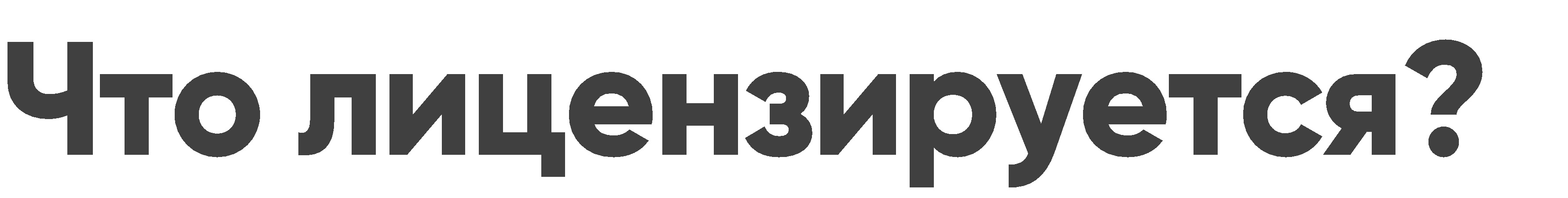 Лицензируется конкретный терминал сбора данных (по уникальному коду ТСД).  Для каждого нового терминала нужно получать отдельную лицензию. Без  лицензии ТСД работает в демо режиме .
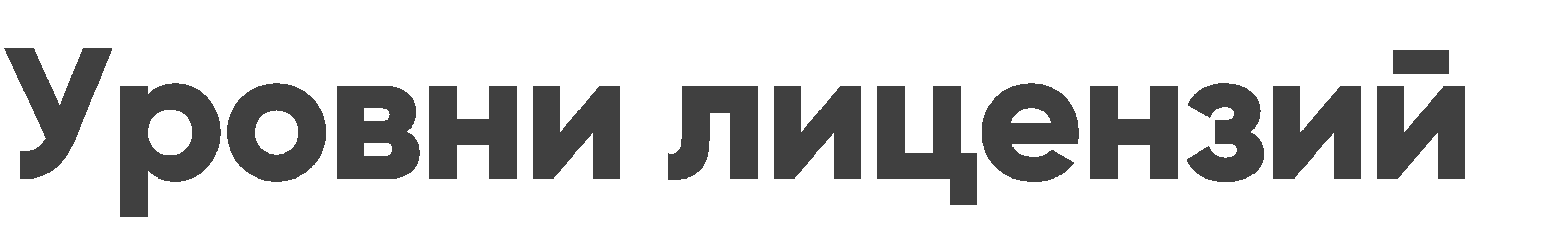 БАЗОВЫЙ
ПОЛНЫЙ
МИНИМУМ
РАСШИРЕННЫЙ
-Все операции для склада  
-Коллективное
выполнение операций 
-Лицензия ПОЛНЫЙ с  Check Mark 2 или без него
Самые дешевые
лицензии  Батч или Wi-Fi на выбор
Только сбор штрихкодов и  инвентаризация
Самый популярный
Все складские операции
Есть онлайн
Полностью автоматический  обмен
Можно добавлять свои
операции
ЕГАИС, МОТП, КИРОВКА
опционально
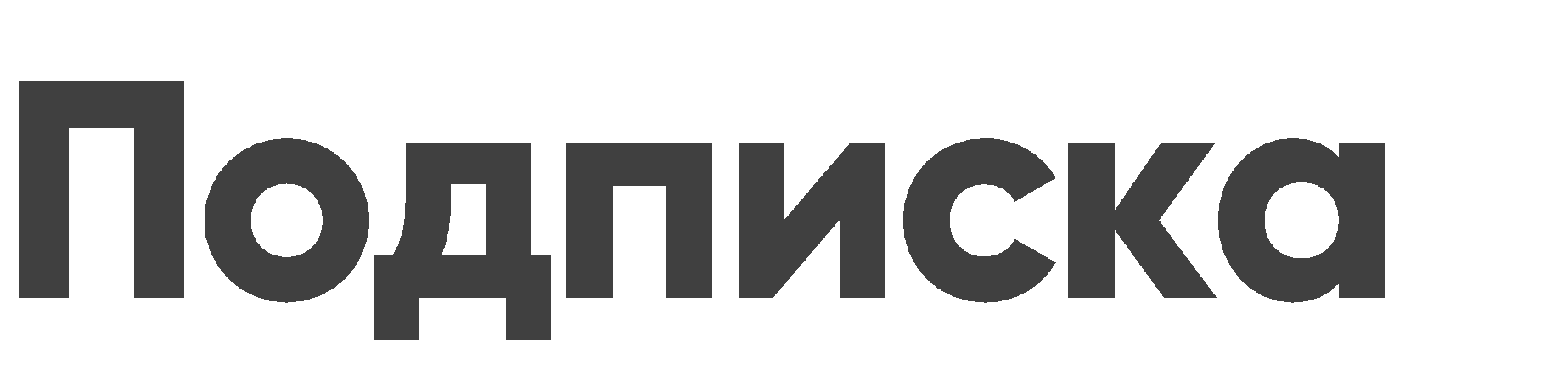 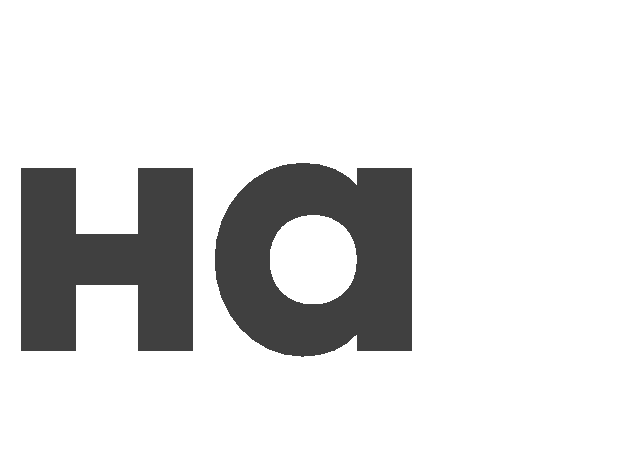 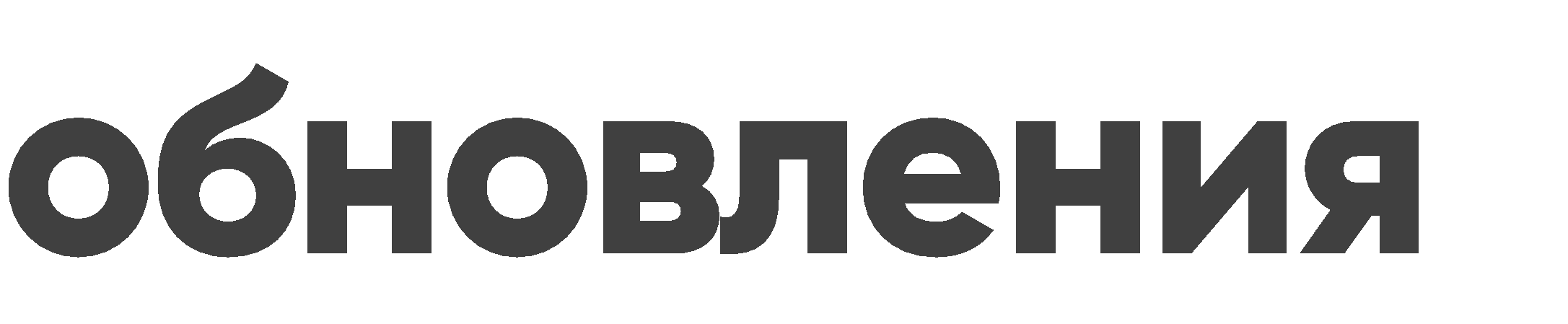 AUTO-ID, АВТОМАТИЗАЦИЯ, ШТРИХ-КОДИРОВАНИЕ
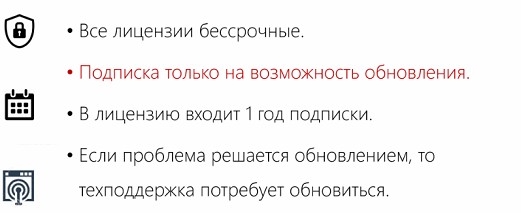 20% 1 год30% за 2 года
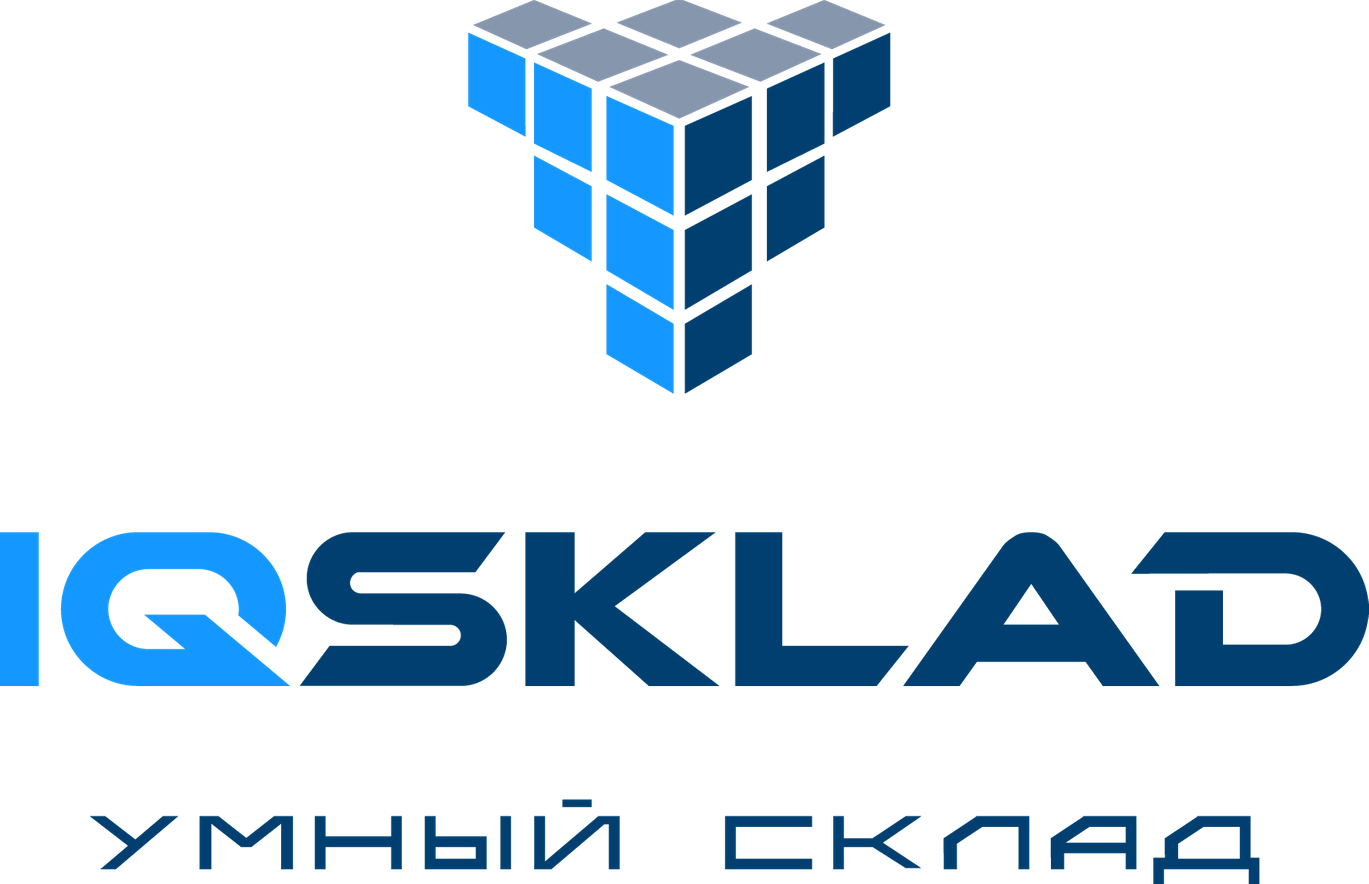 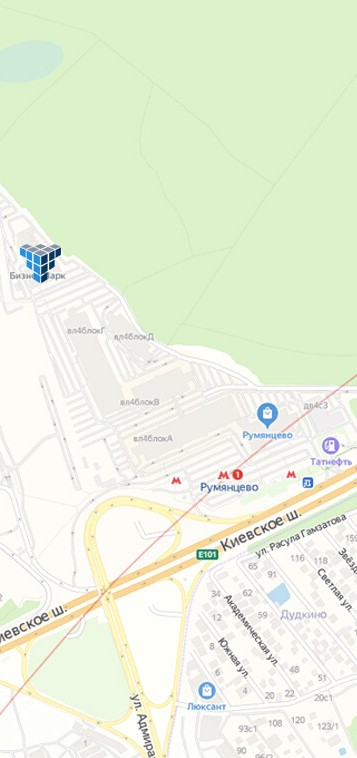 СВЯЖИТЕСЬ С НАМИ
Почтовый адрес
108811, г. Москва, 22-ой км. Киевского шоссе,
БЦ "Румянцево", корпус Е, подъезд 21, 2 этаж, офис 206-223

Электронный адрес
sale23@iqsklad.ru

Номер телефона
+7 (495) 212-15-22 доб.182
Полещук Павел
Менеджер по работе с клиентами.
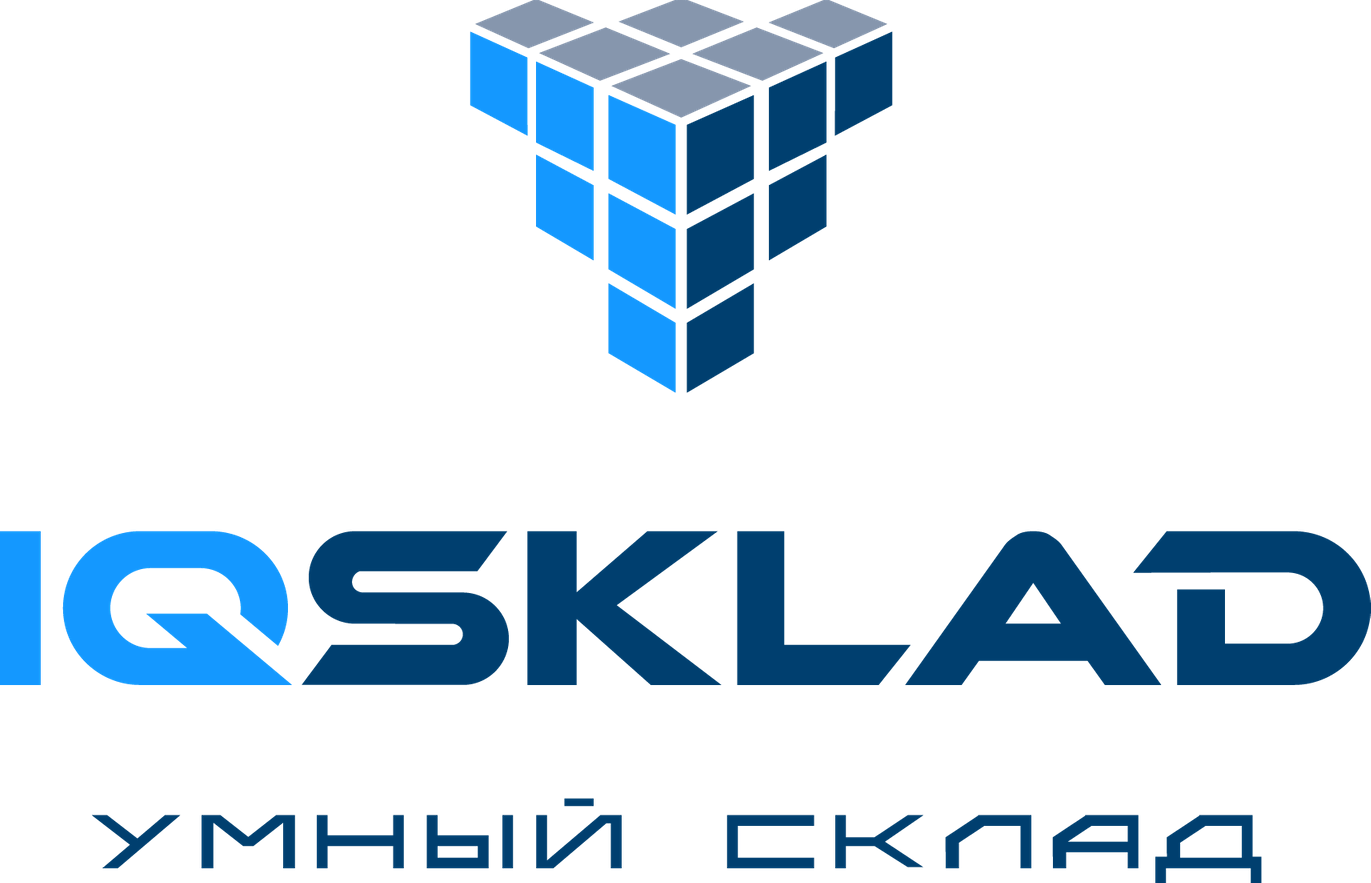